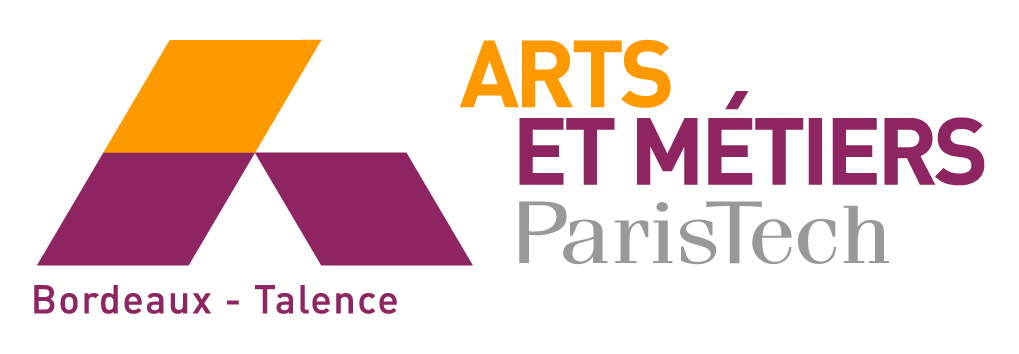 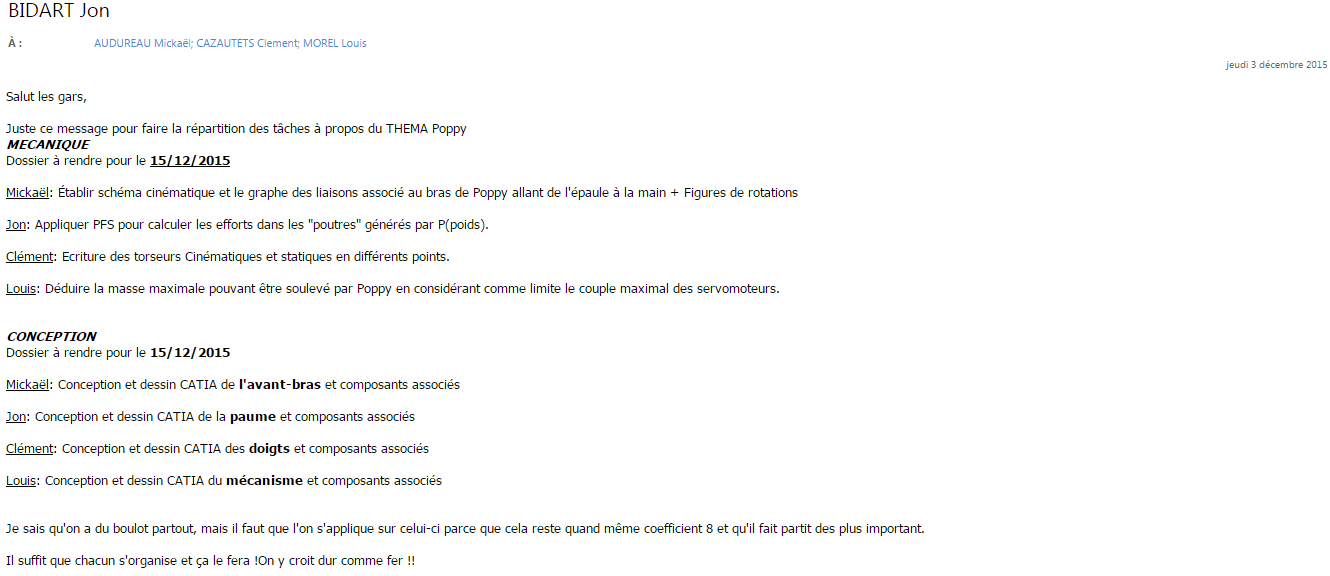 Planning et communication
Groupe JLMC
FIL ROUGE THEMA POPPY
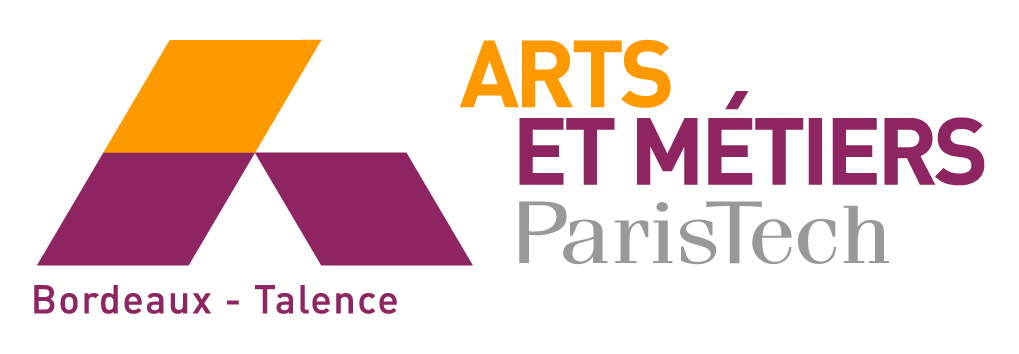 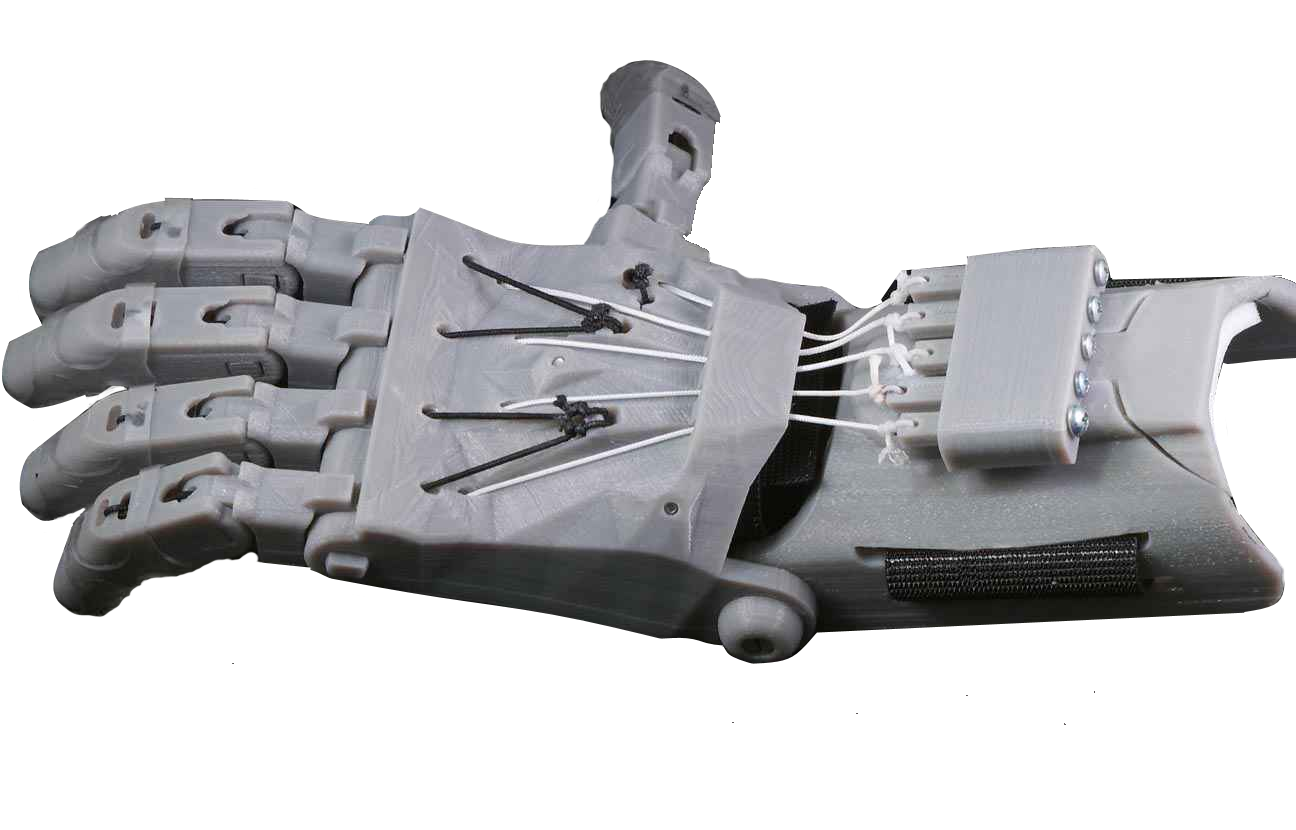 Groupe JLMC
FIL ROUGE THEMA POPPY
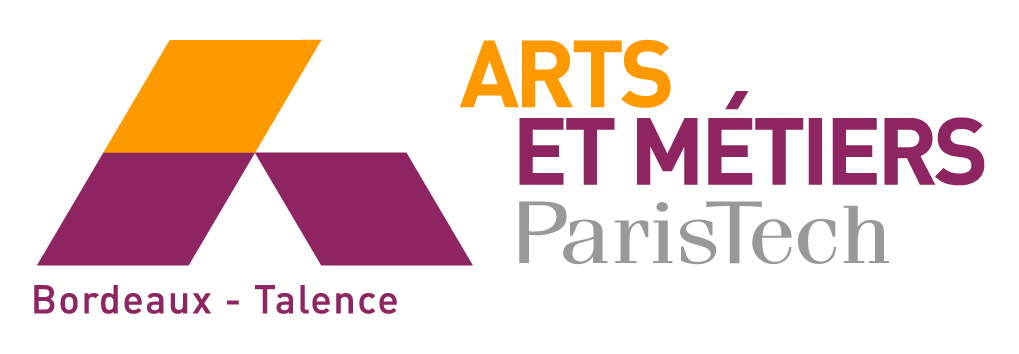 Termes spécifiques
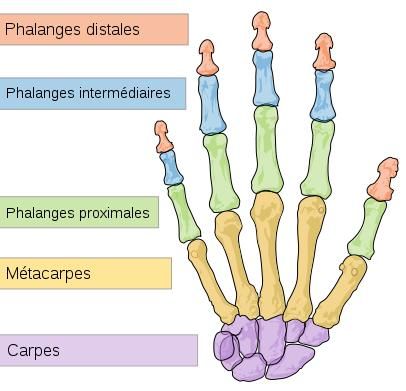 Groupe JLMC
FIL ROUGE THEMA POPPY
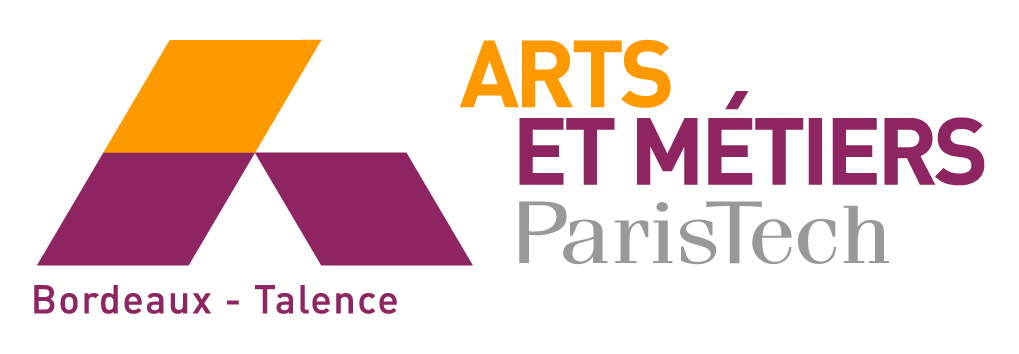 Proportions
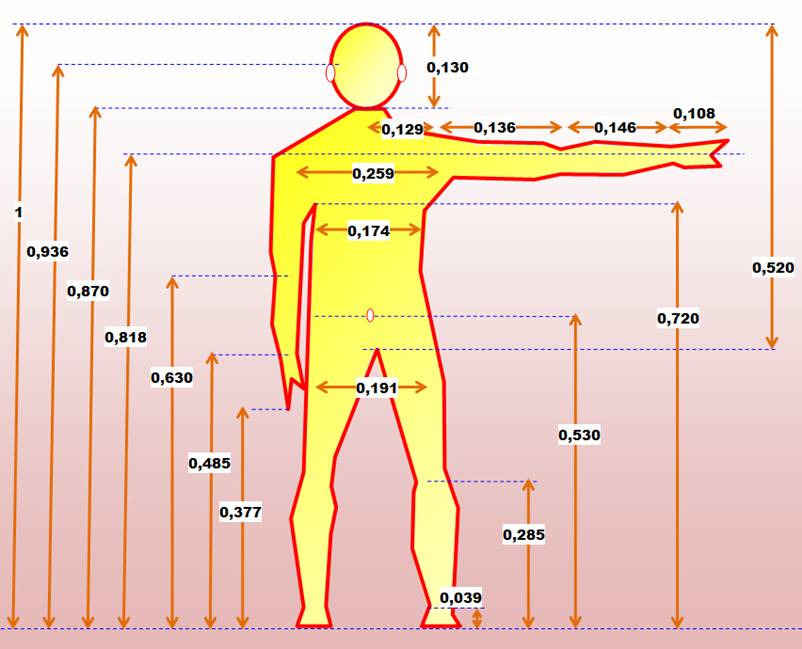 Groupe JLMC
FIL ROUGE THEMA POPPY
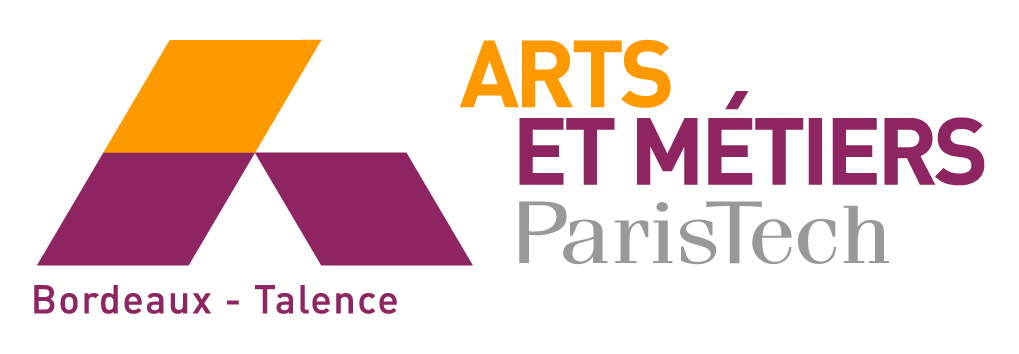 MECANISME
Mécanisme dans la paume : 
 
 système de différentiel avec des câbles
Groupe JLMC
FIL ROUGE THEMA POPPY
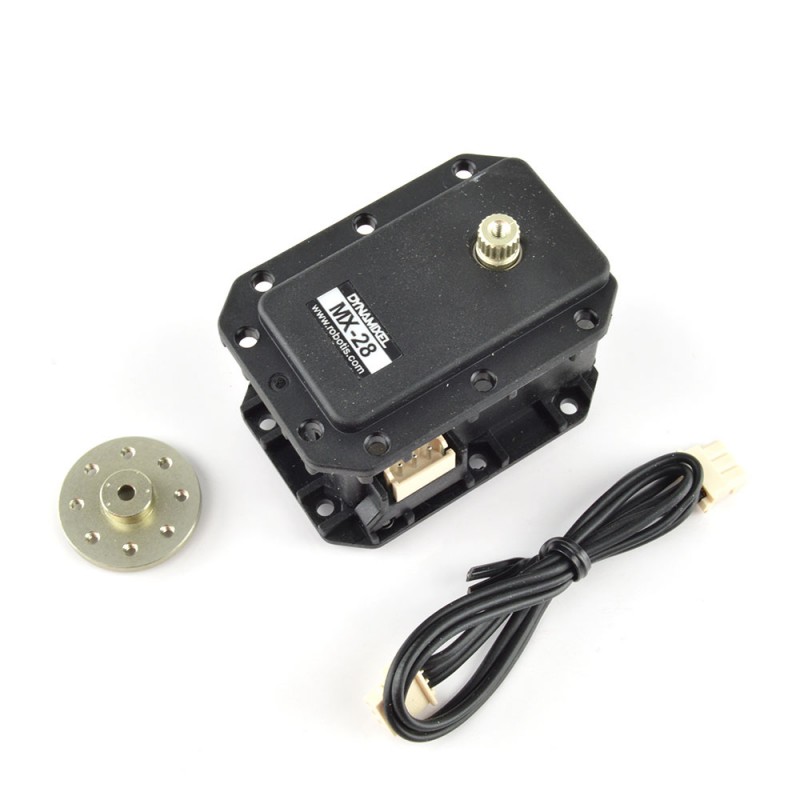 Calculs et composants
Tests
Calculs
Composants
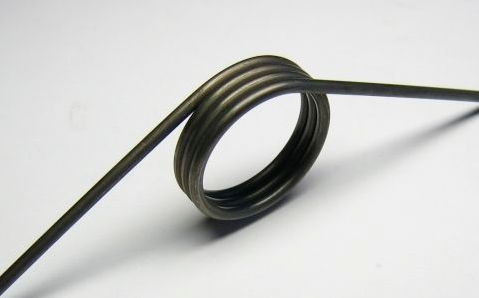 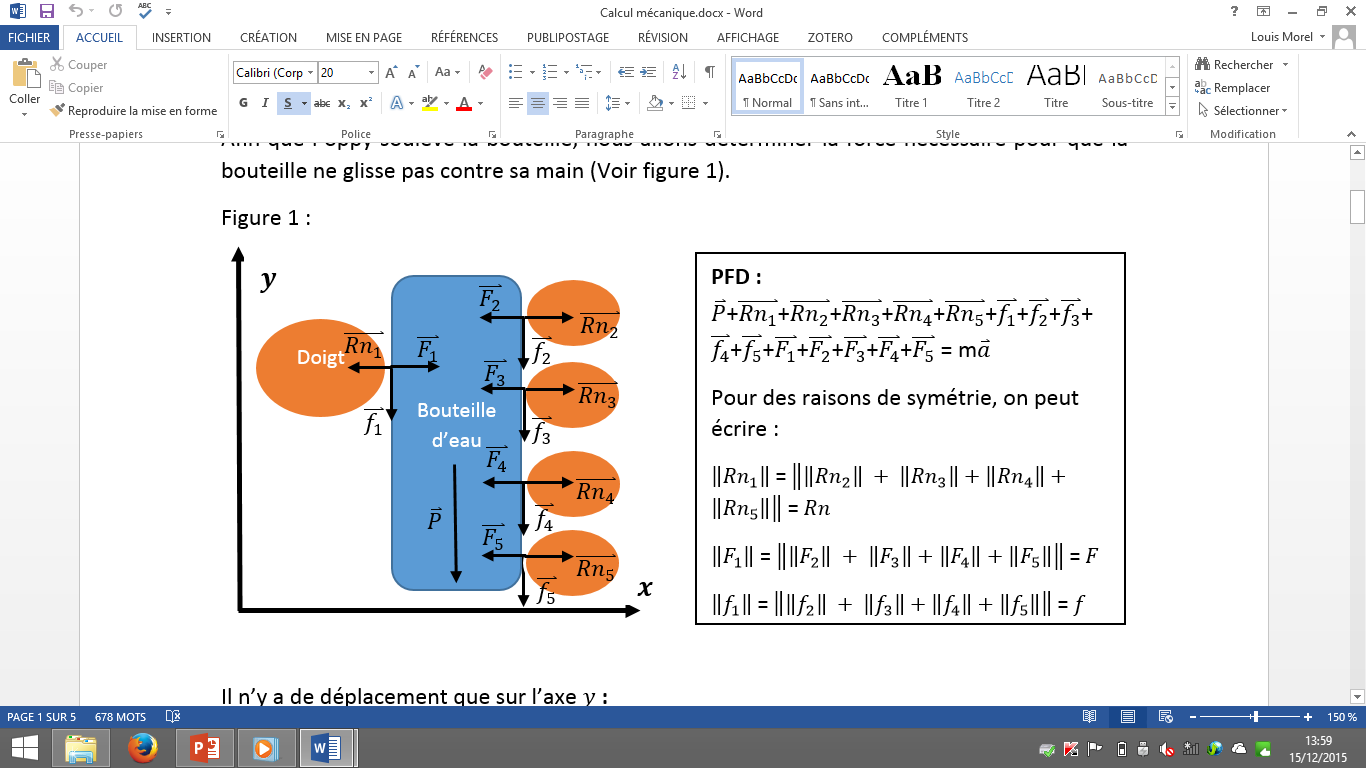 Force de compression minimale : 3.7 N 

Force de compression maximale : 18.04 N
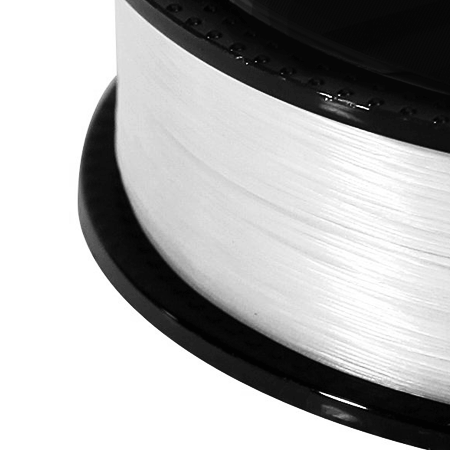 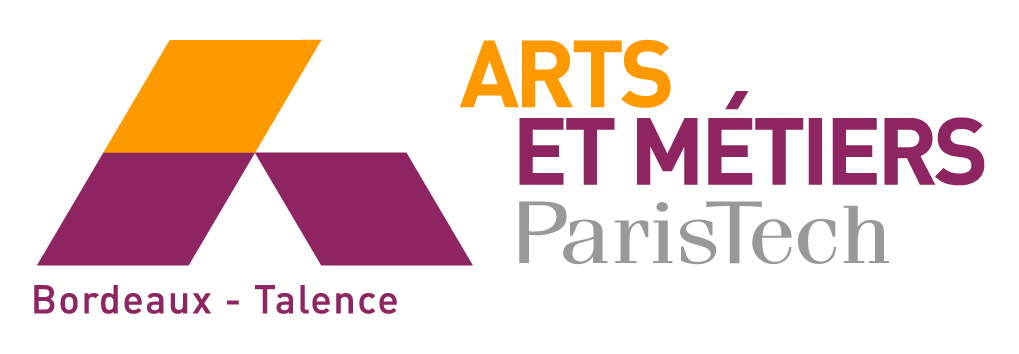 VISSERIE ET AUTRES
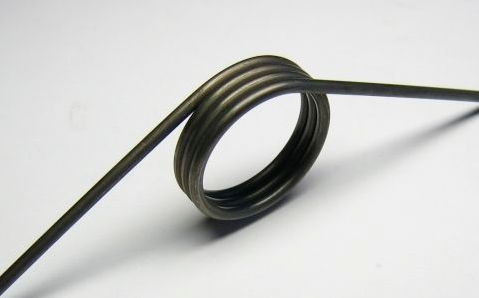 Ressorts de torsion
Axe (Ø =3 mm)

Bande de caoutchouc

Colle 

Visses et écrous (M3, M2, M2.5)

Câble (Ø 0.35 mm)
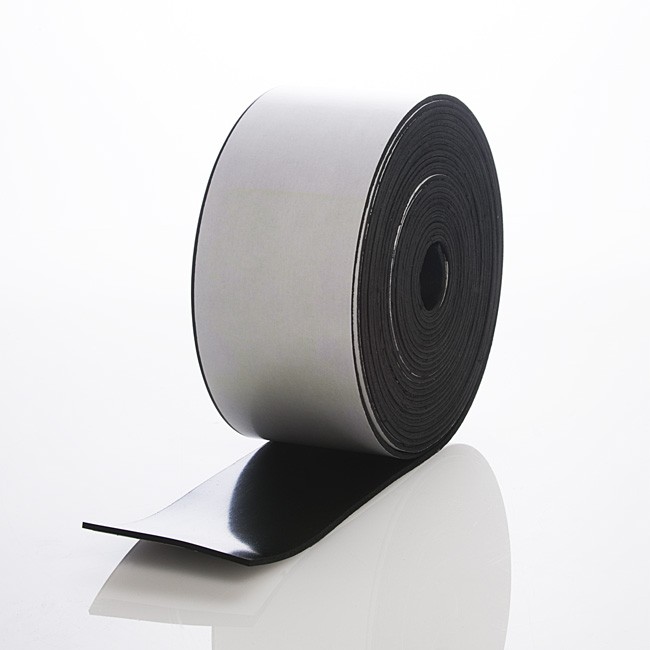 GROUPE JLMC
FIL ROUGE THEMA POPPY
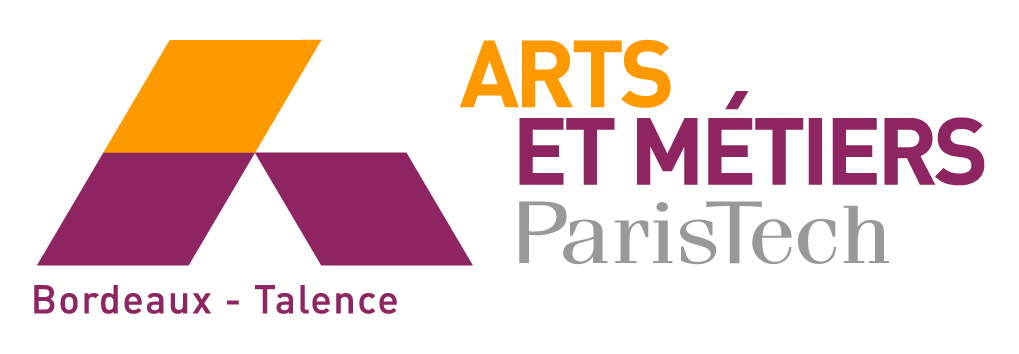 AVANT BRAS
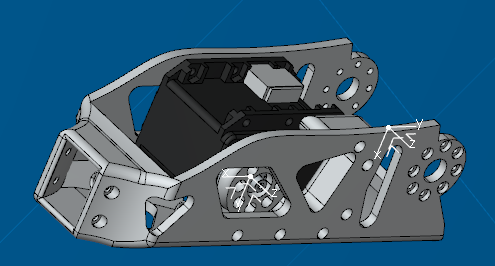 39 mm
26 mm
GROUPE JLMC
135.7 mm
FIL ROUGE THEMA POPPY
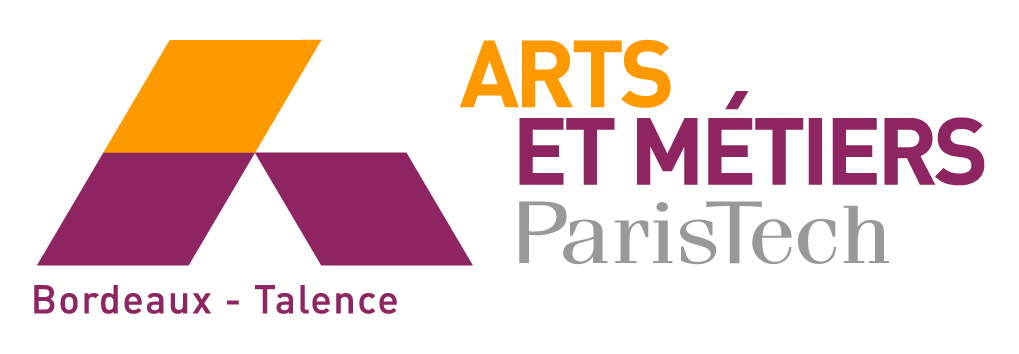 AVANT BRAS
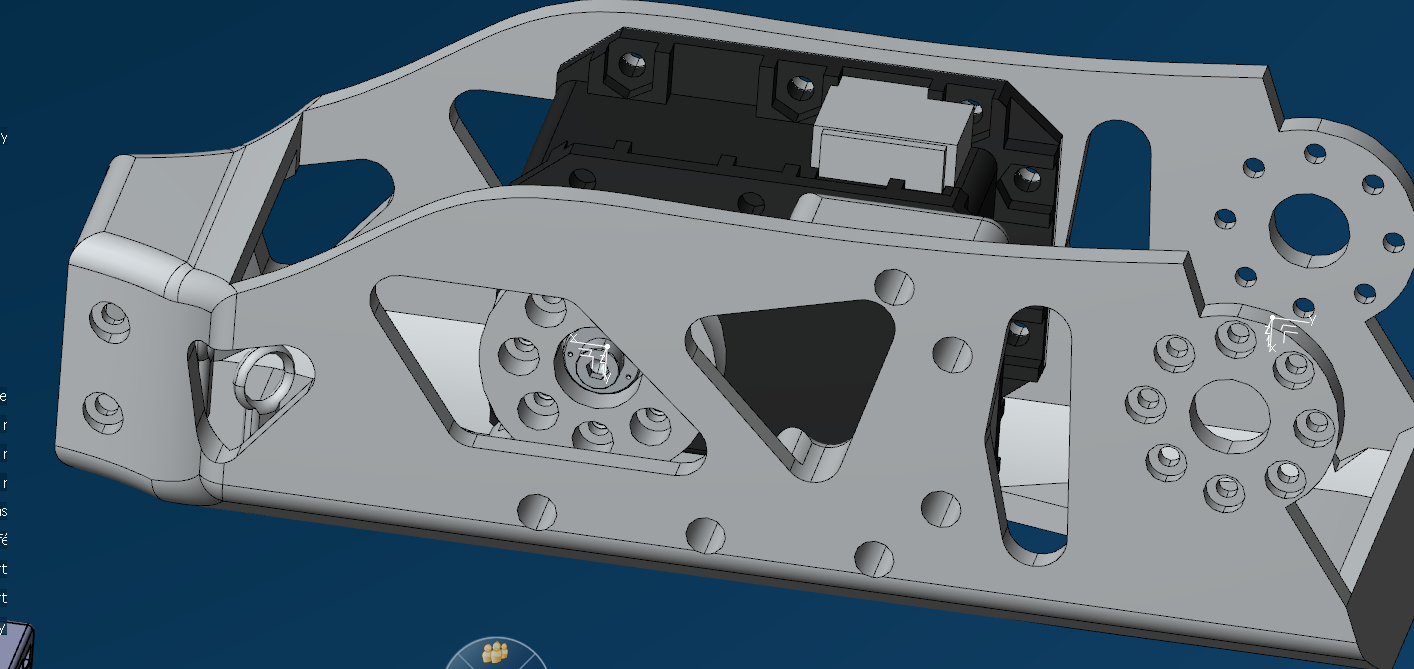 GROUPE JLMC
FIL ROUGE THEMA POPPY
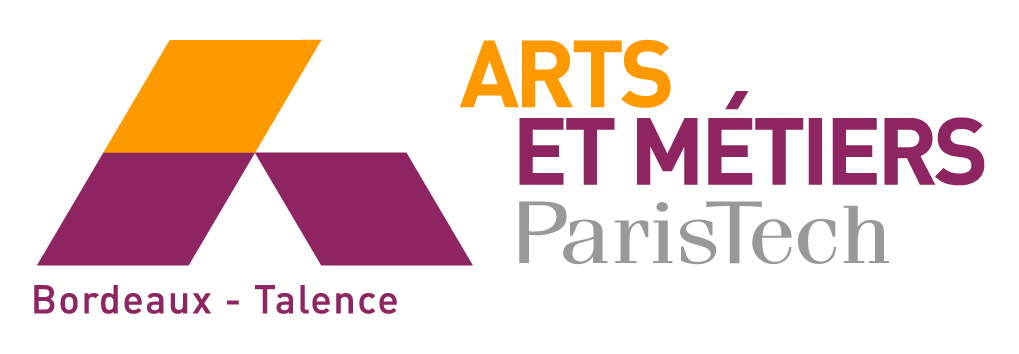 PAUME
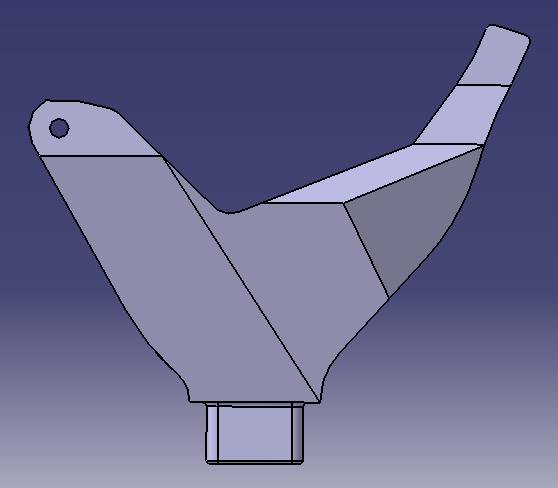 61,5 mm
GROUPE JLMC
81,5mm
FIL ROUGE THEMA POPPY
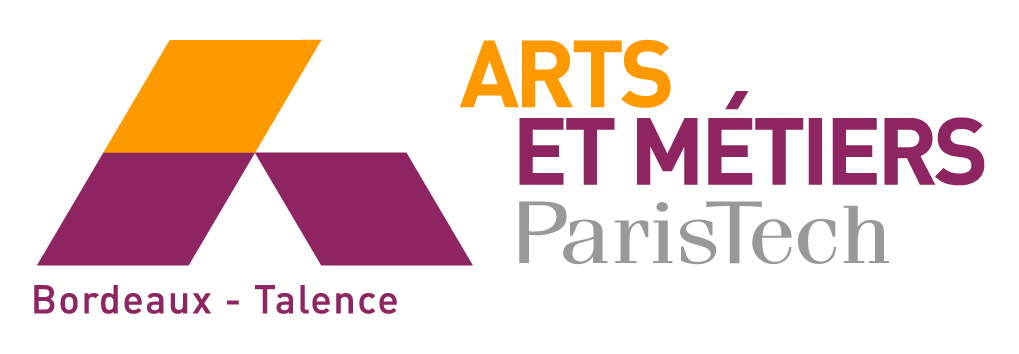 PAUME - assemblage
Dimensionnement
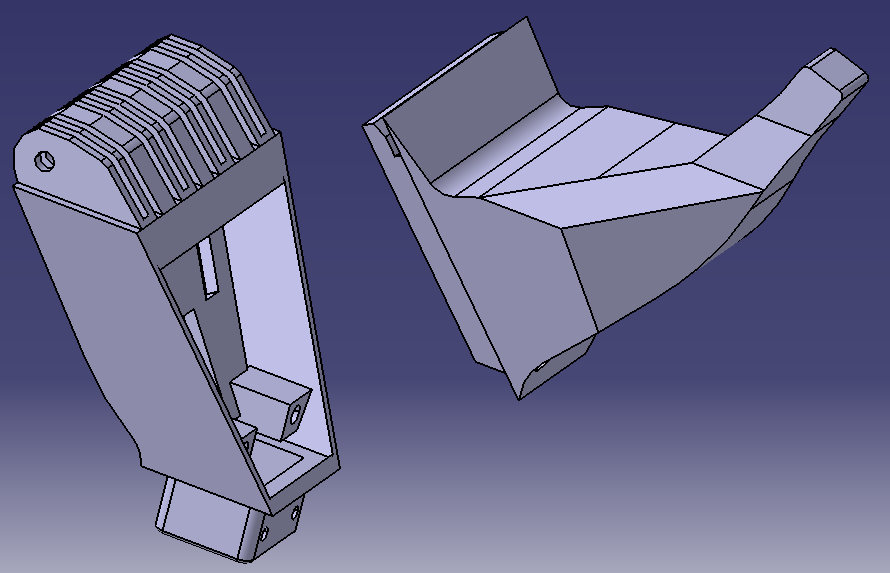 2 coques distinctes

Elément central du préhenseur reliant :
Doigts
Système
Avant-bras
GROUPE JLMC
FIL ROUGE THEMA POPPY
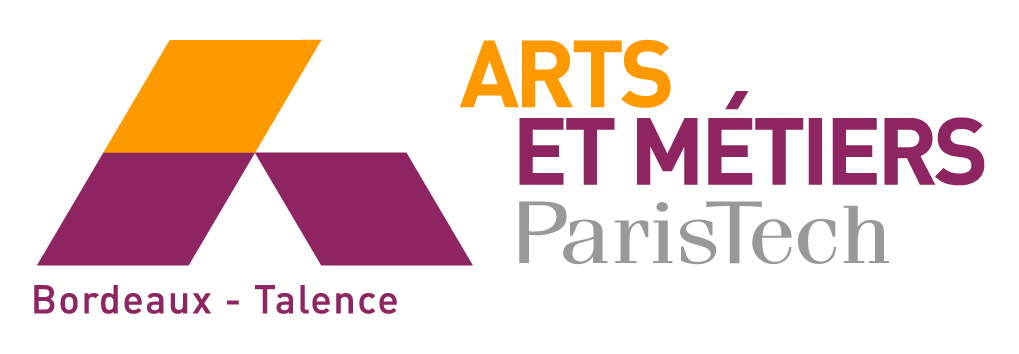 PAUME - doigt
Dimensionnement
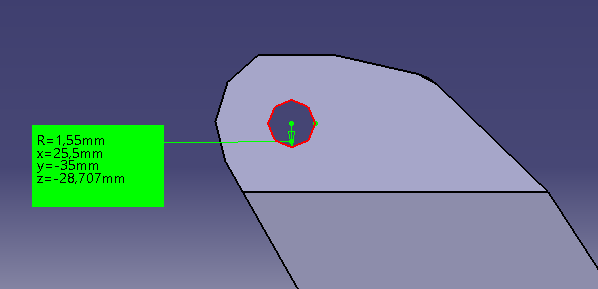 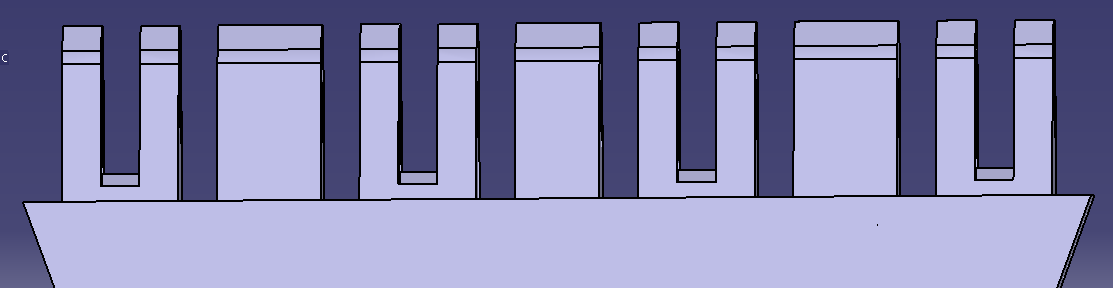 Diamètre daxe=3,1mm

Longueur = 55mm

Espace des doigts
5mm espace
2mm ressort
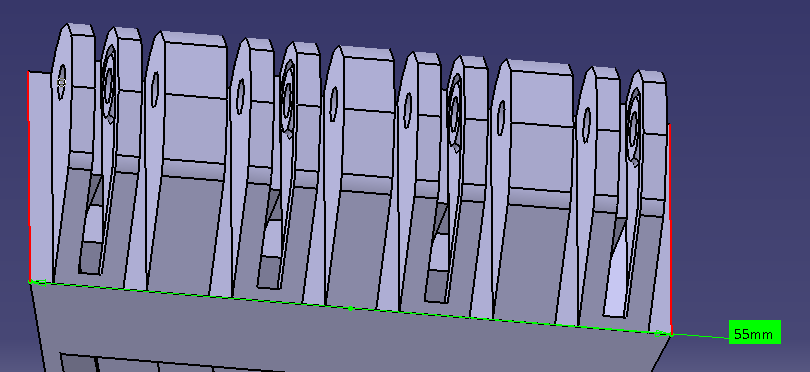 GROUPE JLMC
FIL ROUGE THEMA POPPY
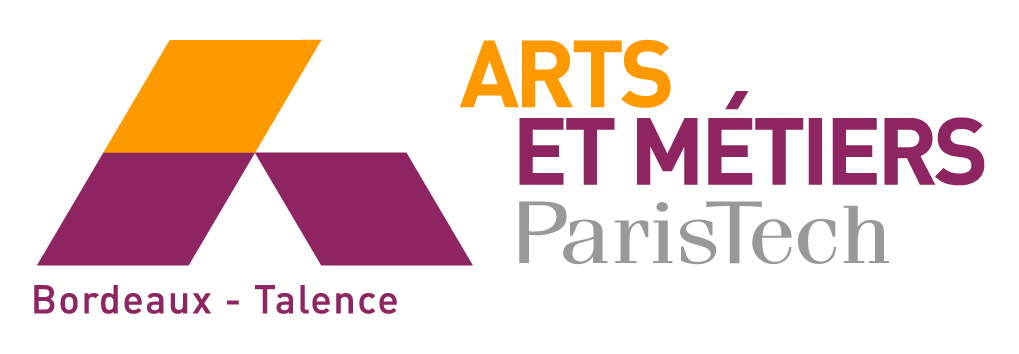 PAUME – avant-bras
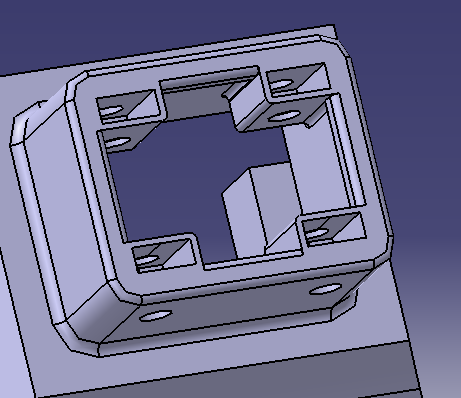 Dimensionnement
Même liaison que Poppy actuel

Pas de modifications apportées
GROUPE JLMC
FIL ROUGE THEMA POPPY
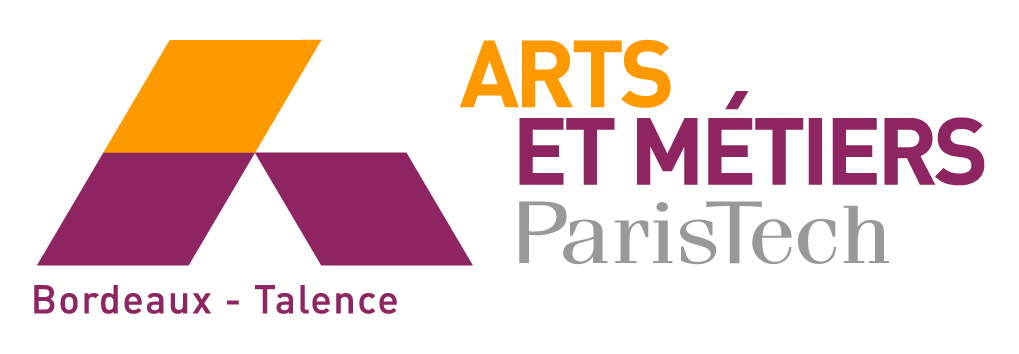 PAUME - système
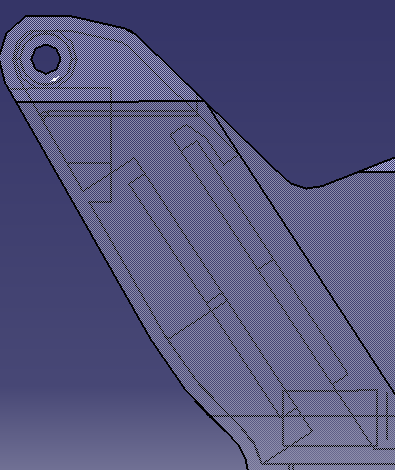 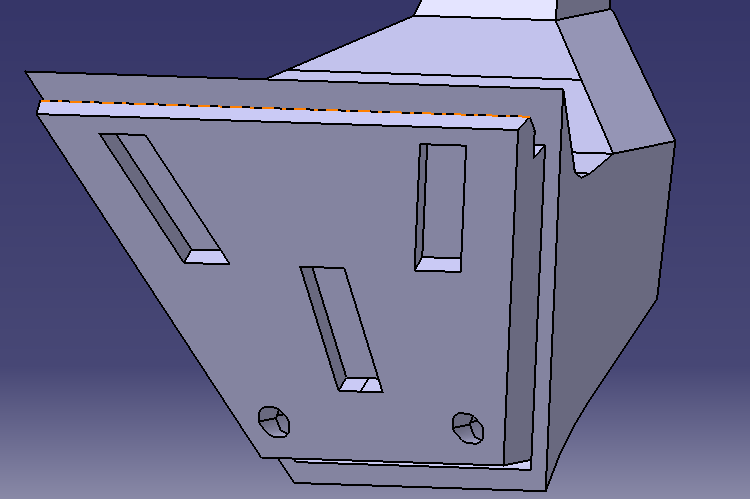 Dimensionnement
3 guidages pour différentiels

Distance entre deux fonds = 8,5mm
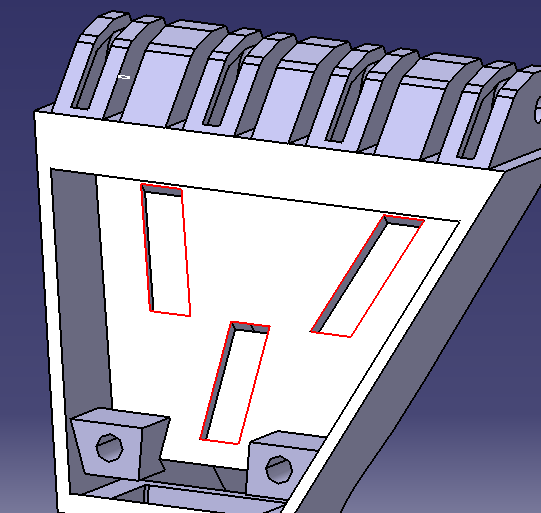 GROUPE JLMC
FIL ROUGE THEMA POPPY
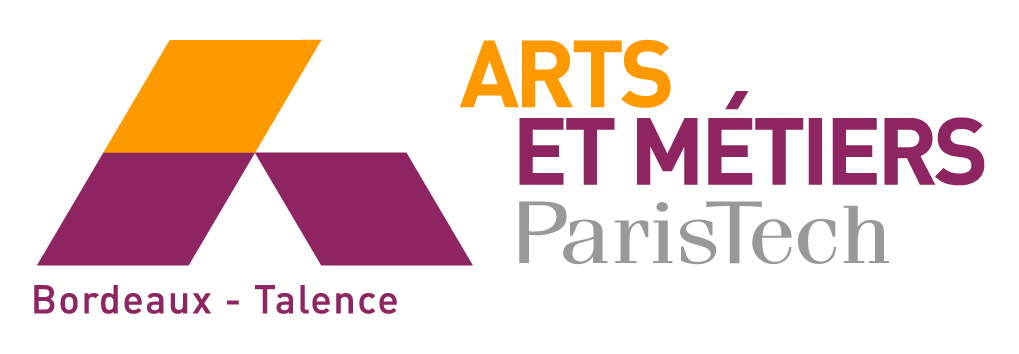 Différentiel - système
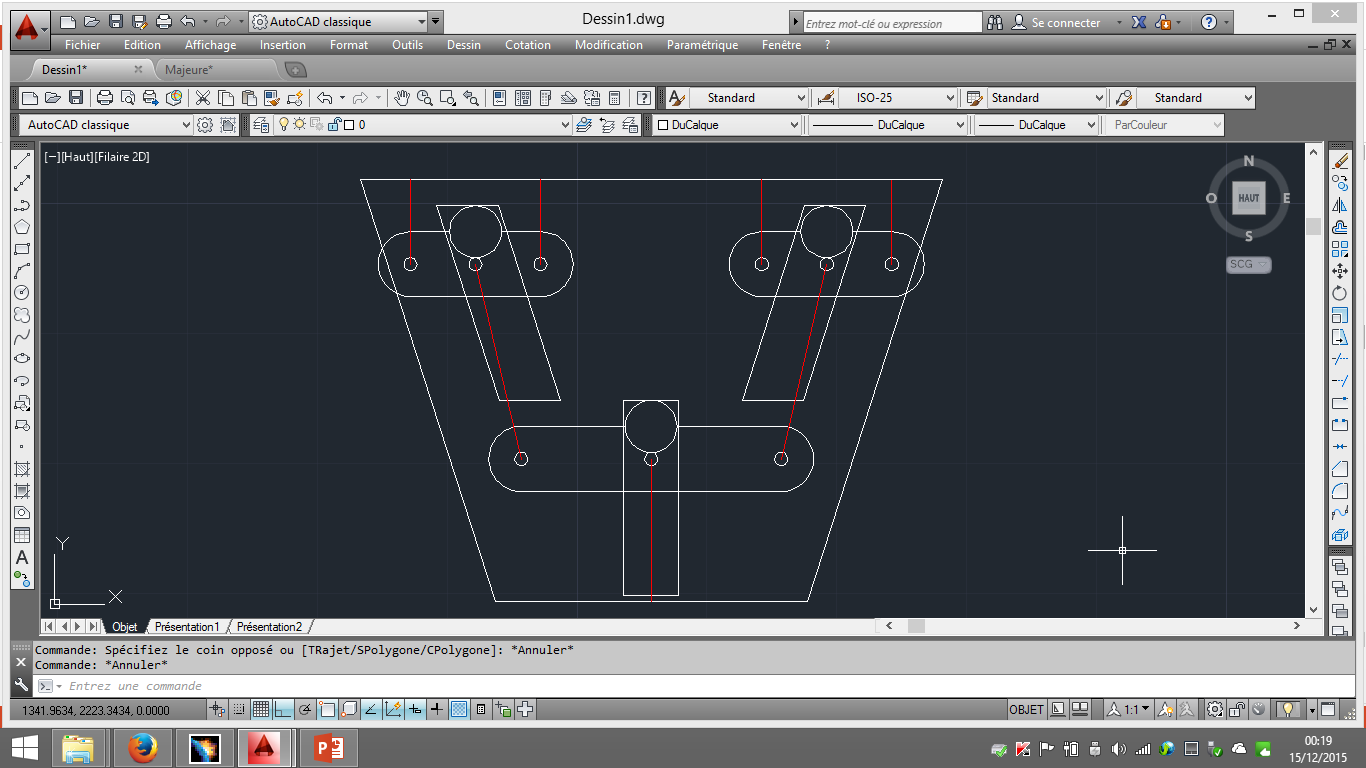 Dimensionnement
Bielles
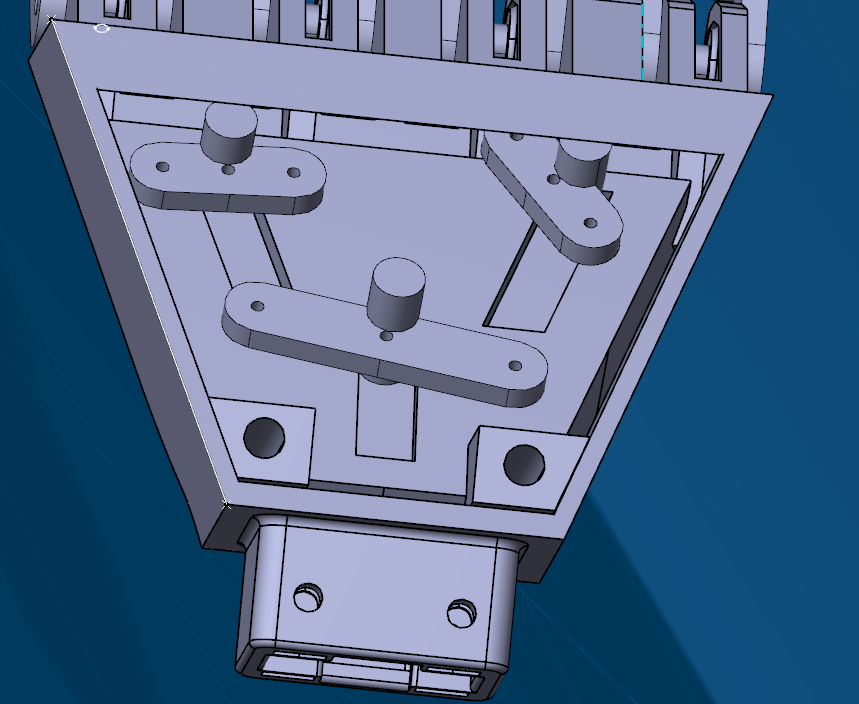 GROUPE JLMC
FIL ROUGE THEMA POPPY
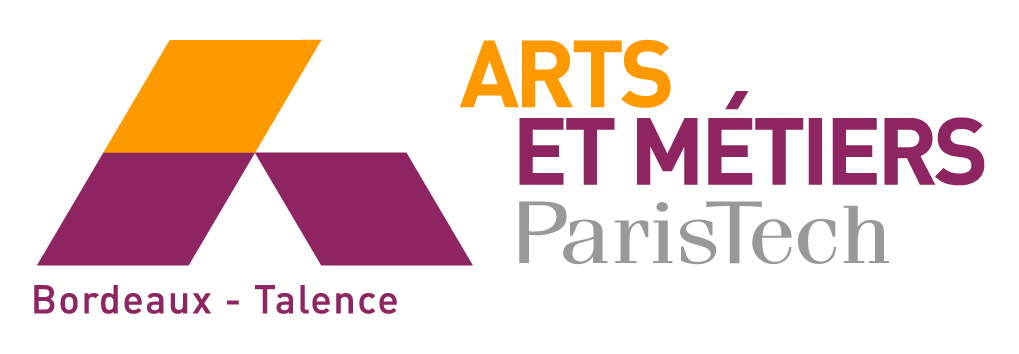 Dimensionnement des bielles
Dimensionnement
Calcul de la force que peut supporter la bielle avant de se déformer :
σ=F/S
F= σ*S
=20x10^6x2x10^-6
40N
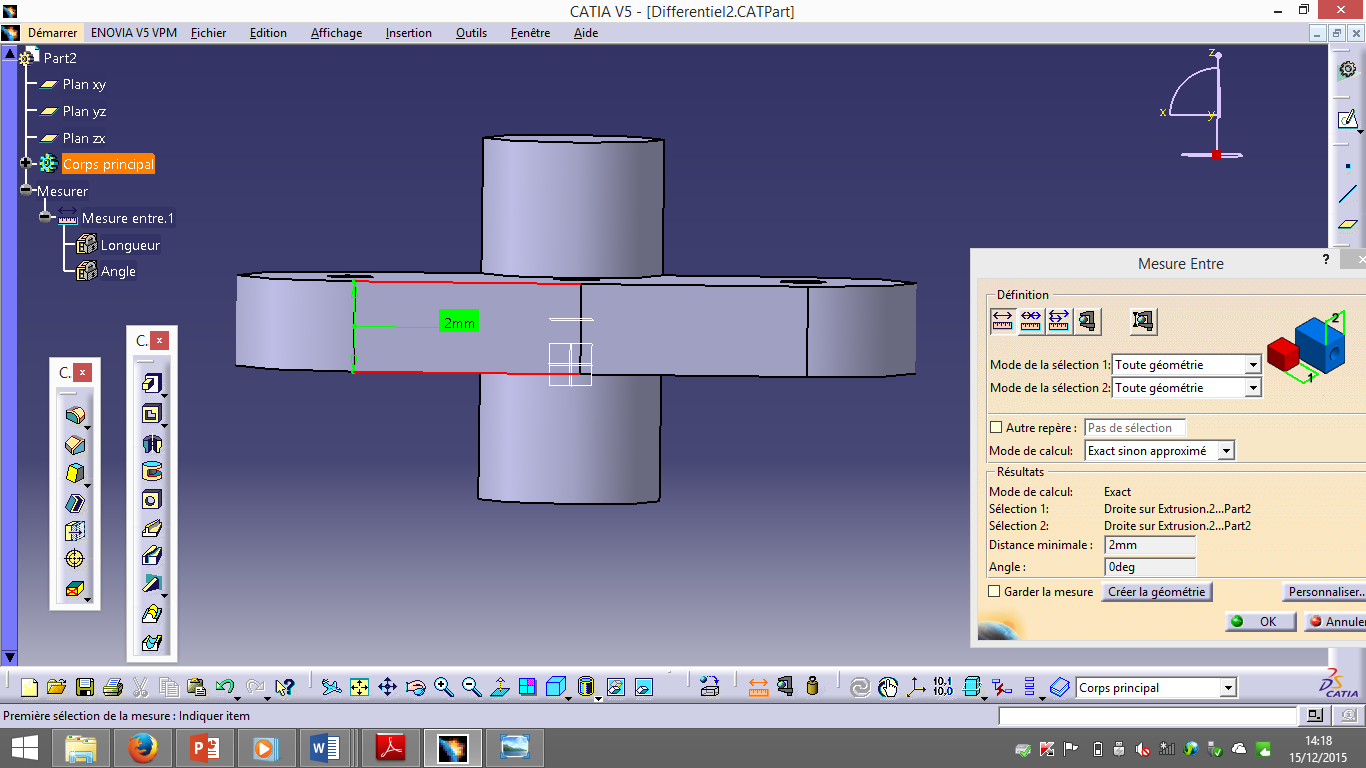 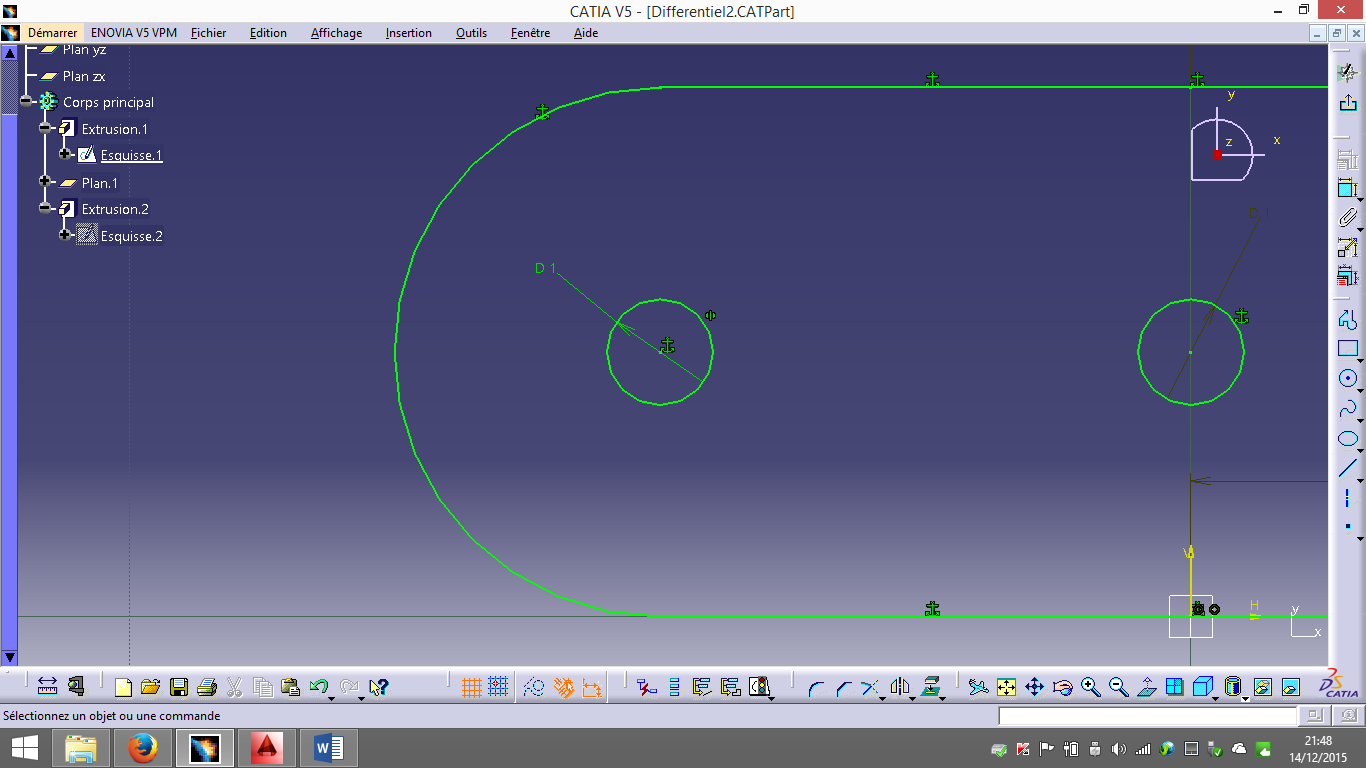 GROUPE JLMC
FIL ROUGE THEMA POPPY
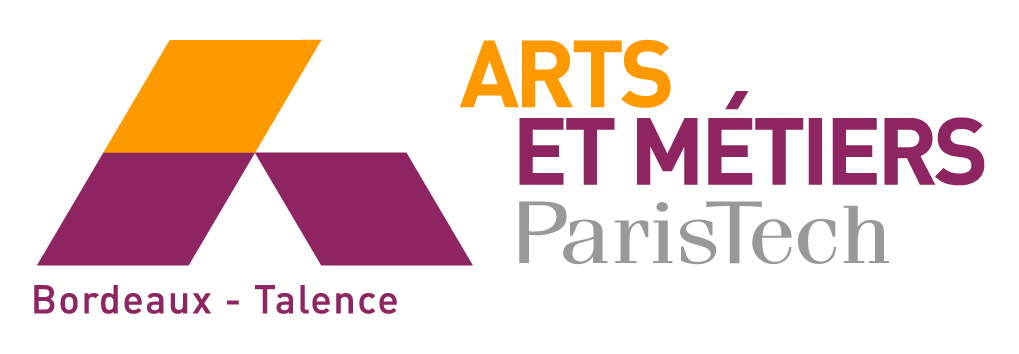 SYSTÈME - Simulation
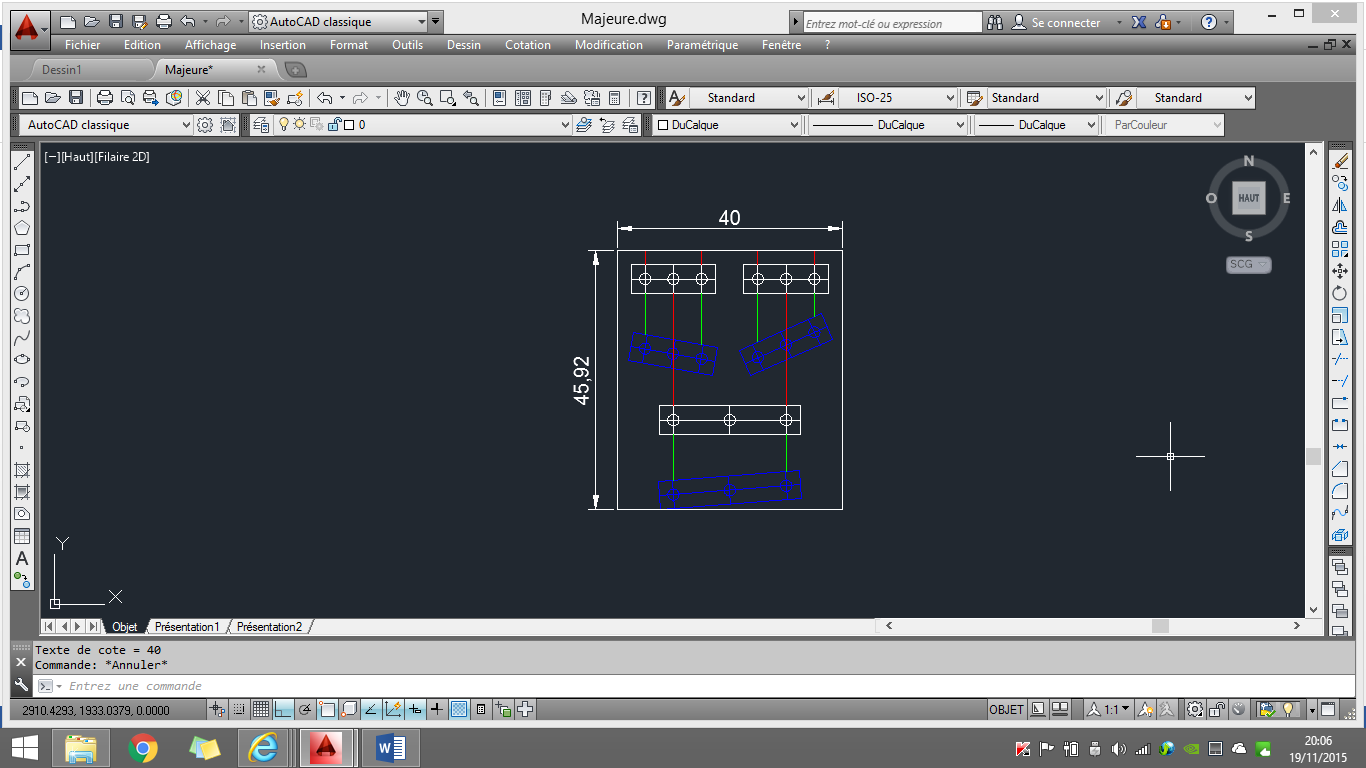 Dimensionnement
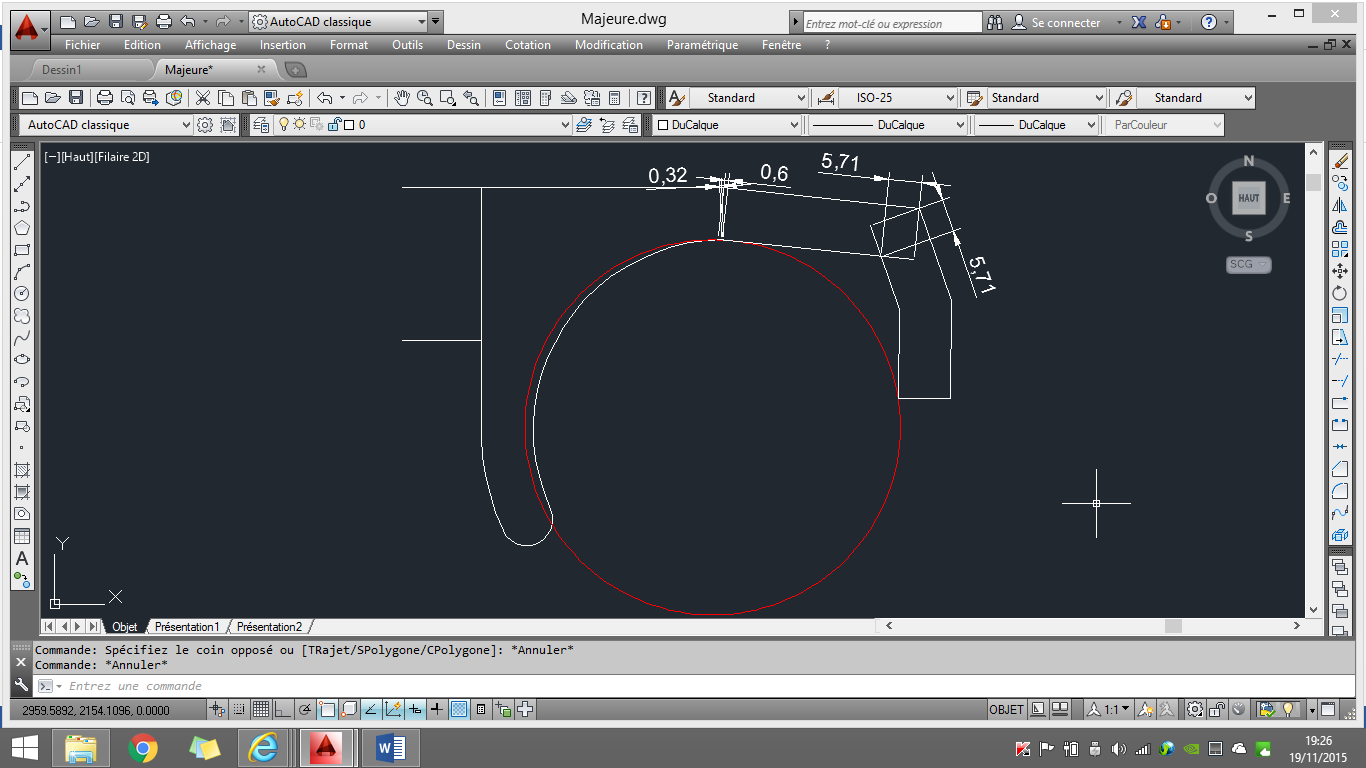  INDEX

0.33+0.62+4.24+4.24 = 
9.43 mm
Remarque : Simulation à refaire avec doigts de même taille.
GROUPE JLMC
FIL ROUGE THEMA POPPY
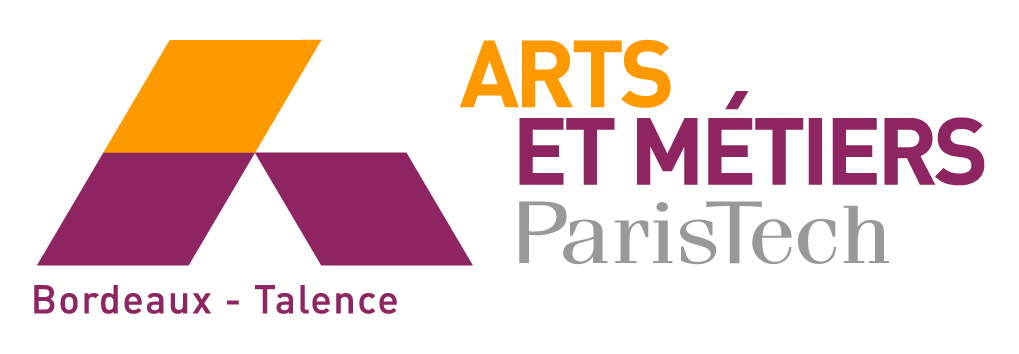 DOIGT (partie distale)                  (partie proximale)
10 mm
10 mm
Dimensionnement
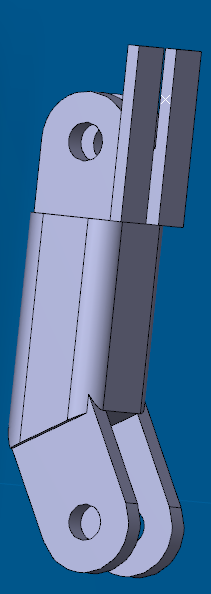 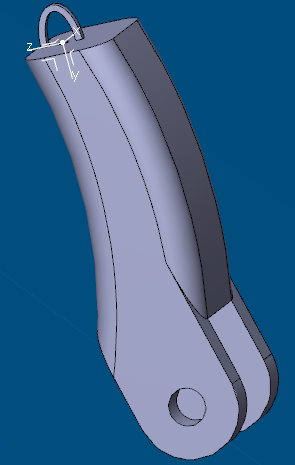 35 mm
35 mm
GROUPE JLMC
FIL ROUGE THEMA POPPY
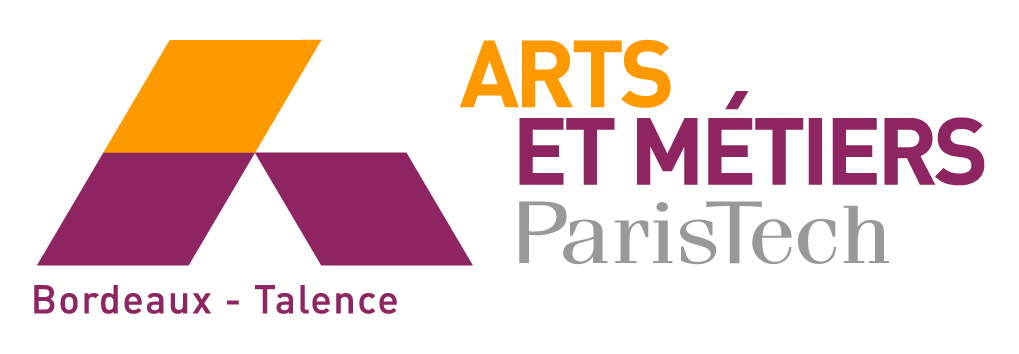 DOIGT (Liaison distale-proximale)
Dimensionnement
Liaison pivot entre les doigts :
  axe + ressort
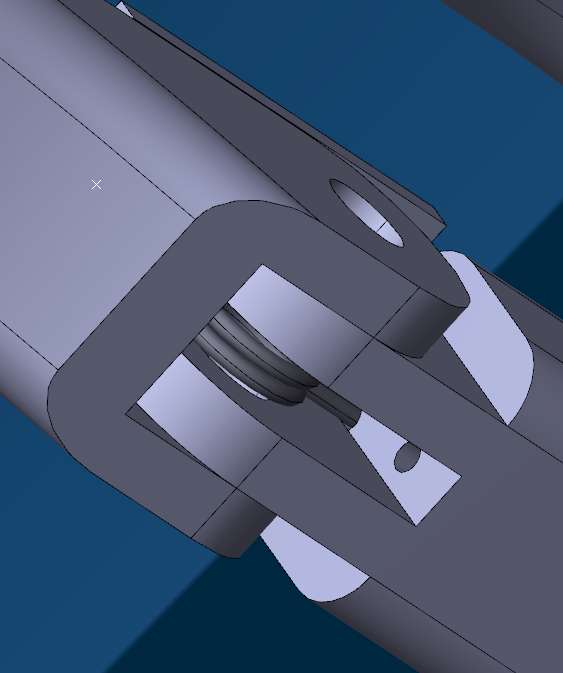 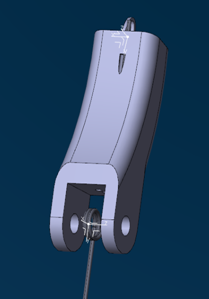 GROUPE JLMC
FIL ROUGE THEMA POPPY
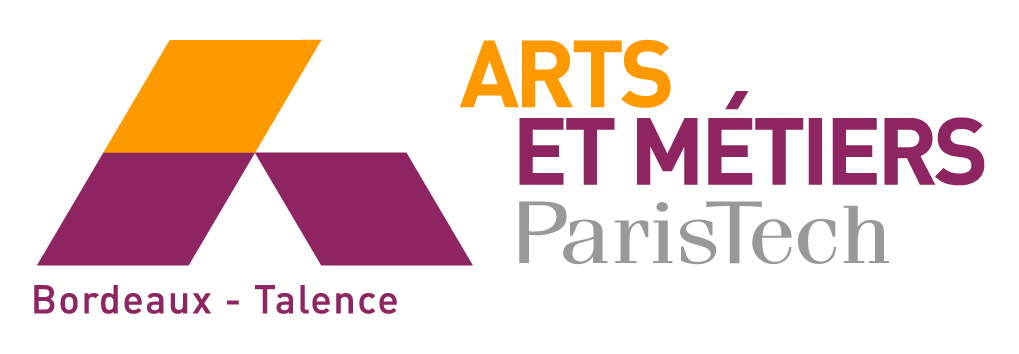 DOIGT (assemblé)
10mm
Dimensionnement
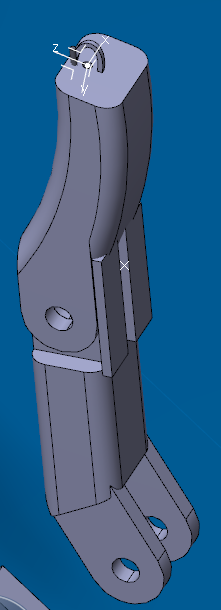 70 mm
GROUPE JLMC
FIL ROUGE THEMA POPPY
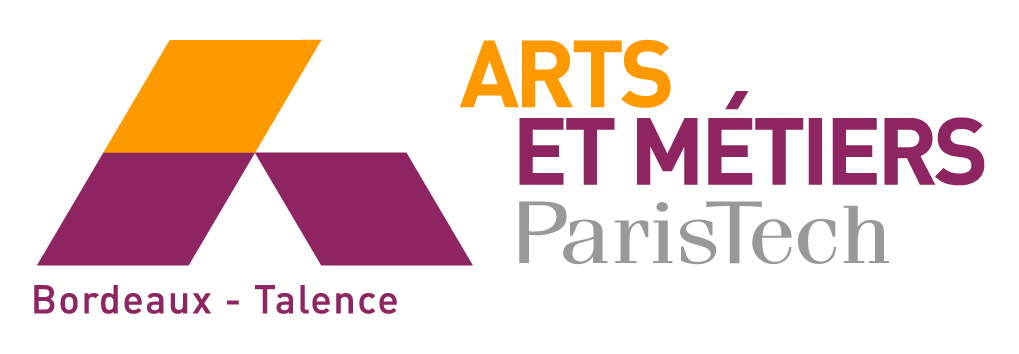 Assemblage total
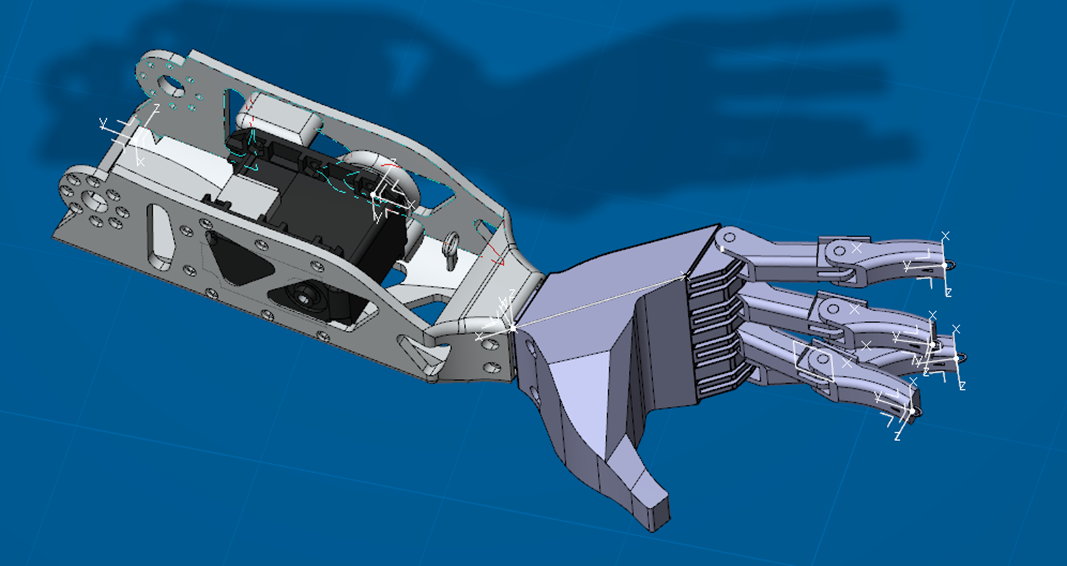 GROUPE JLMC
FIL ROUGE THEMA POPPY
CONCLUSION
Ressembler à une main humaine
Adaptable à tout contenant
Système complexe
Modifications
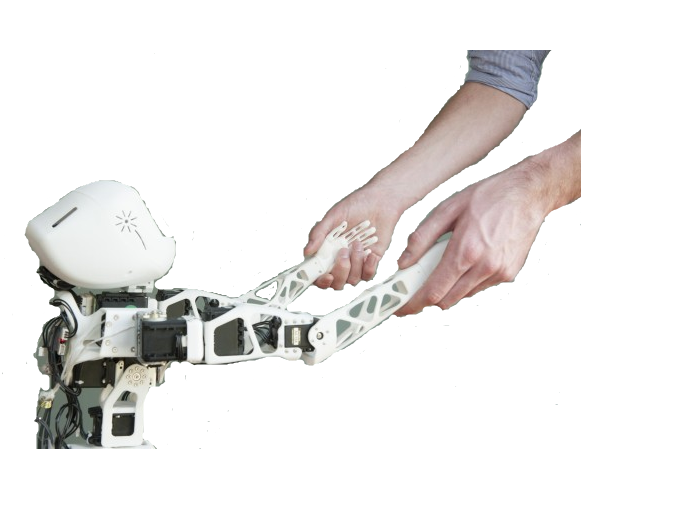